Наш помощник- это мяч, он наш спутник для удач.
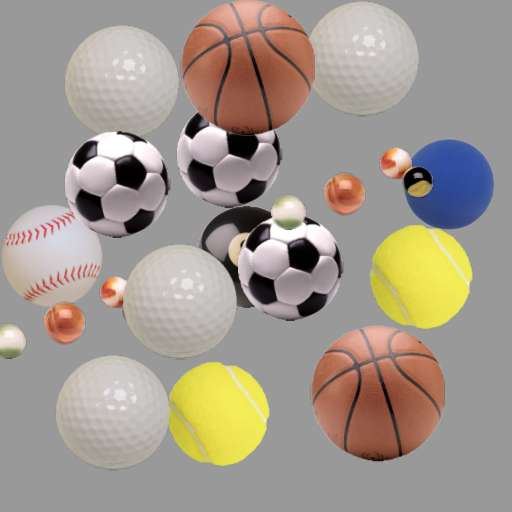 ПРОФЕССОР  МЯЧИКОВ
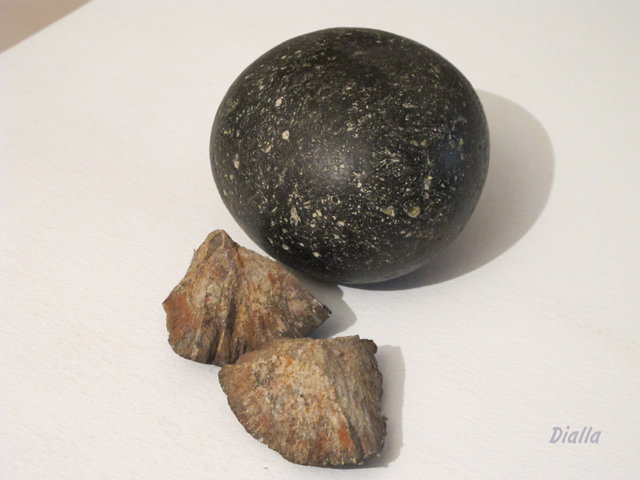 МЯЧ ИЗ КАМНЯ
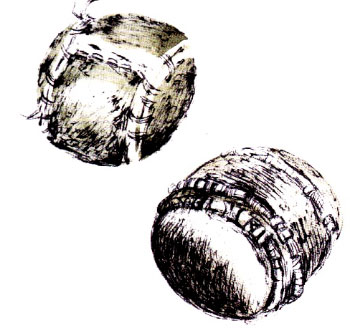 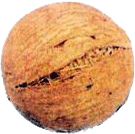 МЯЧИ ИЗ БЕРЕСТЫ
МЯЧ ИЗ ТРАВЫ
МЯЧ ИЗ КОЖИНАБИТЫЙ СОЛОМОЙ, ТРАВОЙ ИЛИ СЕМЯНАМИ РАСТЕНИЙ.
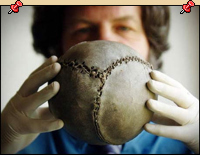 МЯЧ ИЗ     ТРОСТНИКА.
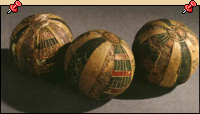 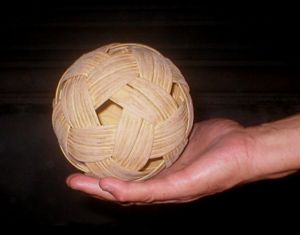 МЯЧ ИЗ ДЕРЕВА, КОЖИ И ПАПИРУСА.
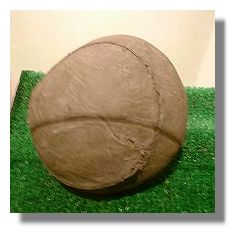 МЯЧ ИЗ БЫЧЬЕГО ПУЗЫРЯ, ОБШИТЫЙ КОЖЕЙ, НАПОЛНЕННЫЙ ВОЗДУХОМ.
МЯЧ ИЗ КАУЧУКА
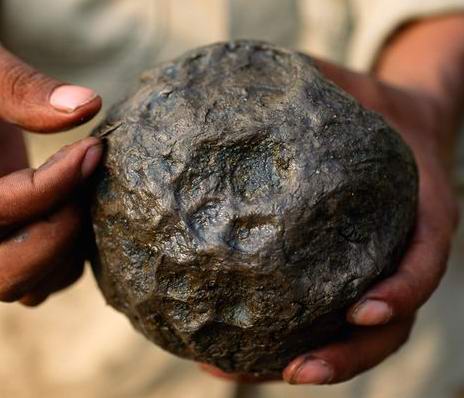 МЯЧИ ТЕМАРИ СДЕЛАННЫЕ ИЗ ДЕРЕВА И ОБШИТЫЕ НИТЬЮ.
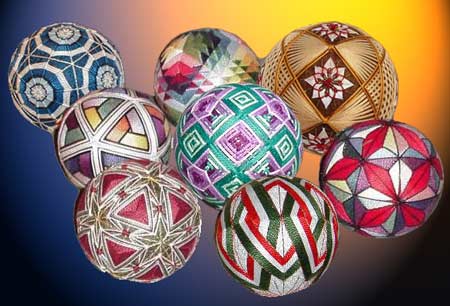 РАЗНООБРАЗИЕ МЯЧЕЙ В СОВРЕМЕННОМ МИРЕ.
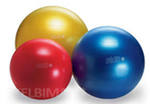 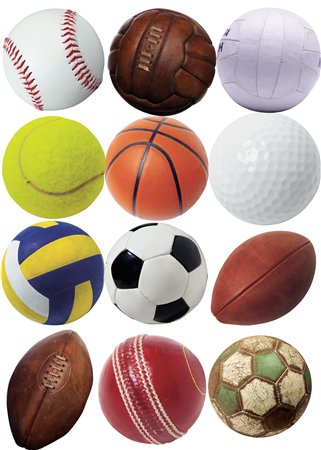 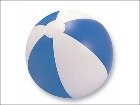 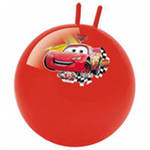 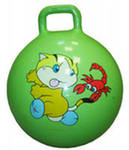 ВИДЫ СПОРТА С МЯЧОМ
???????
ФУТБОЛ
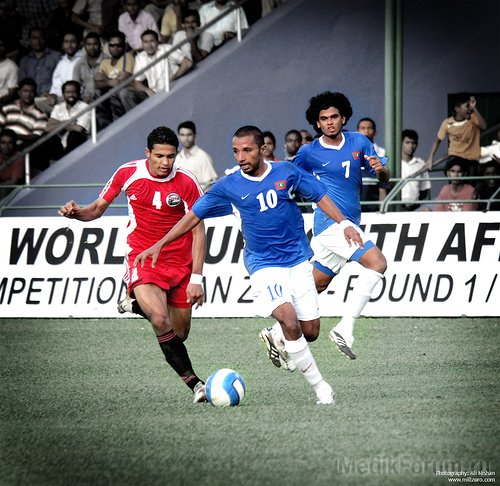 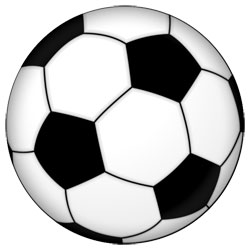 БАСКЕТБОЛ
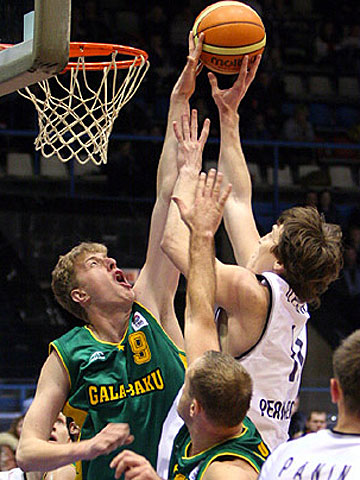 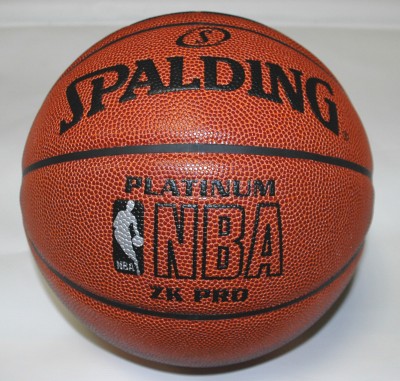 ВОЛЕЙБОЛ
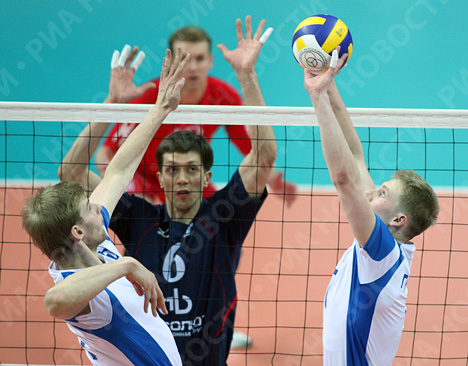 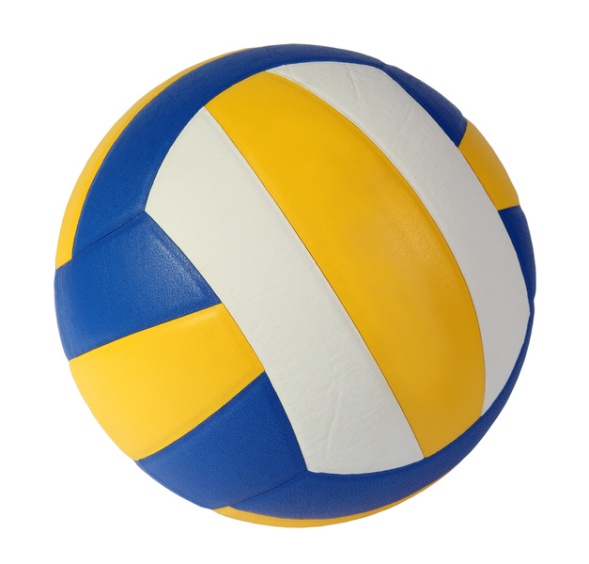 ГАНДБОЛ(РУЧНОЙ МЯЧ)
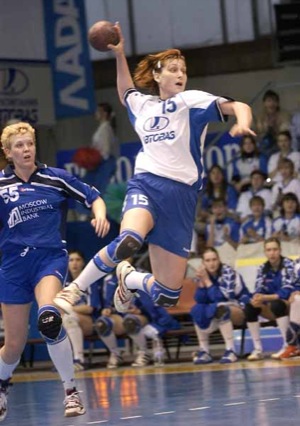 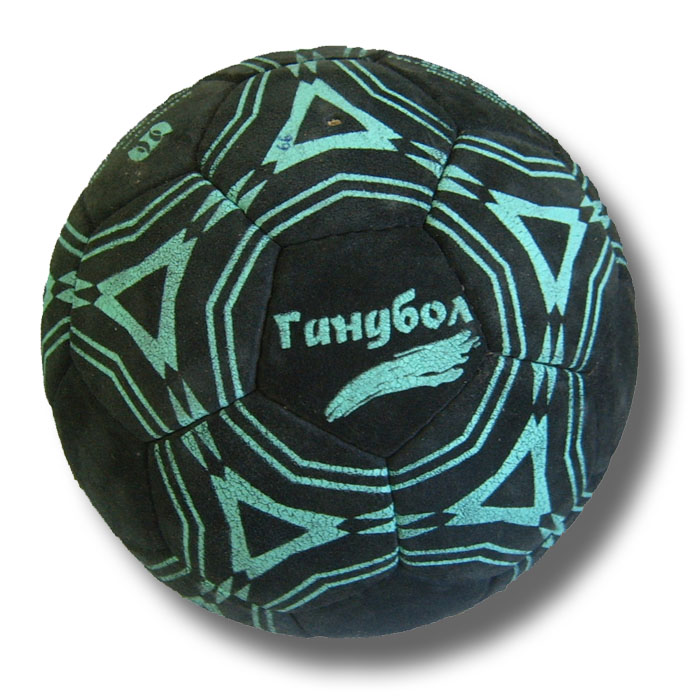 РЕГБИ
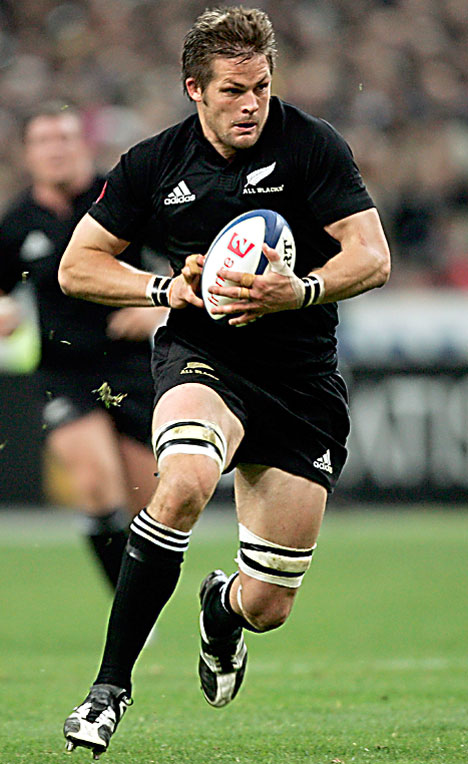 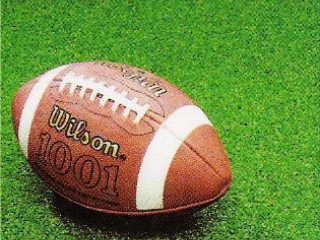 ВОДНОЕ ПОЛО
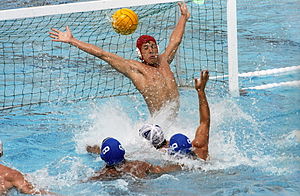 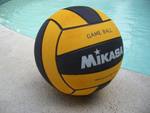 МОТОБОЛ
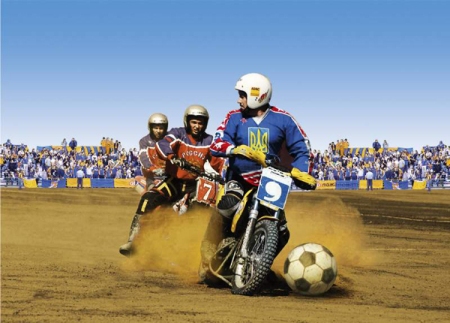 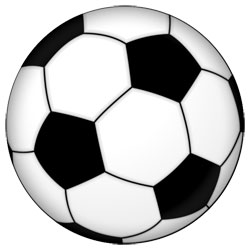 КОННЫЙ СПОРТ     (ПУШБОЛ)
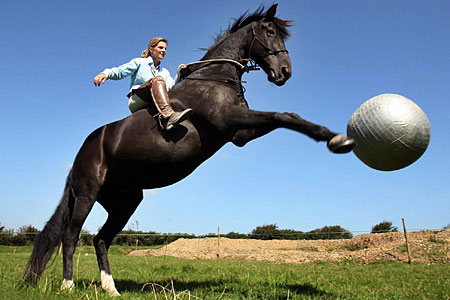 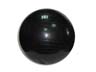 БАСКЕТБОЛ
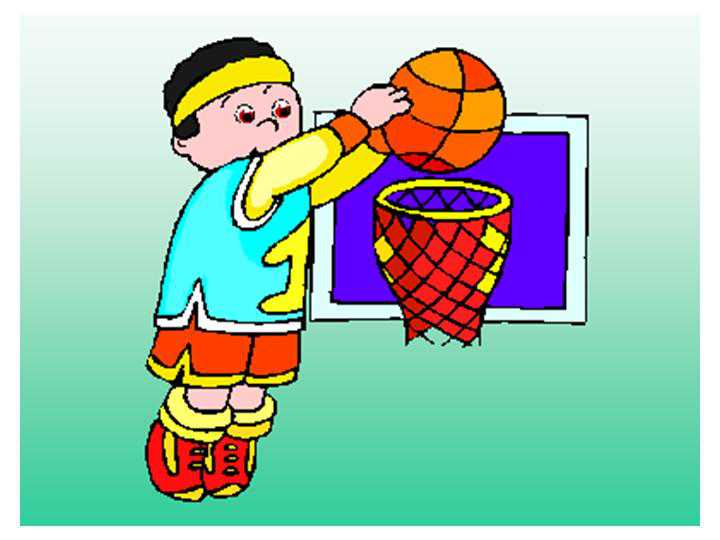 Родина баскетбола – Америка.ОСНОВАТЕЛЬ ИГРЫ - НЕЙСМИТ
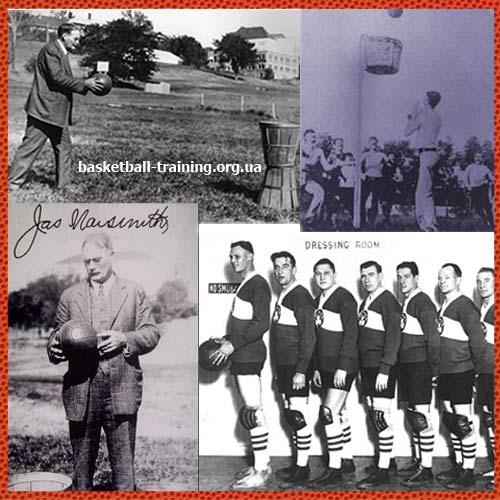 История развития баскетбола
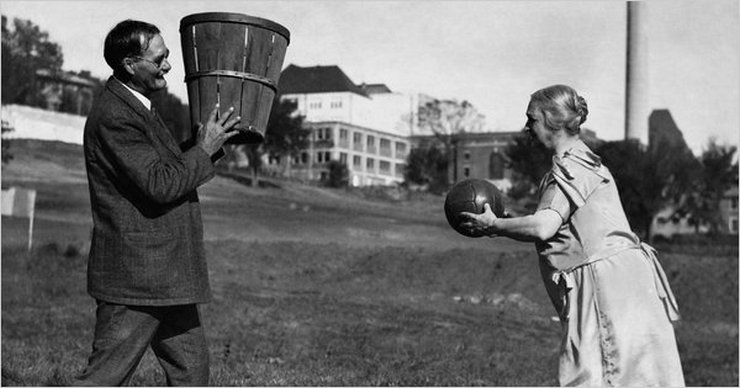 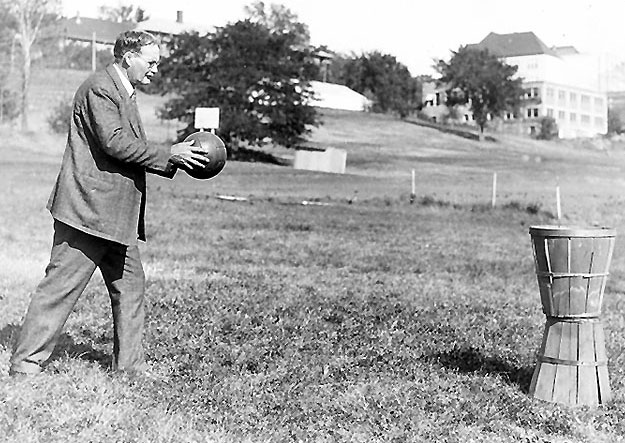 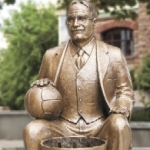 Современный баскетбол
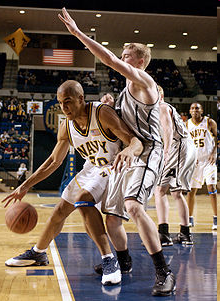 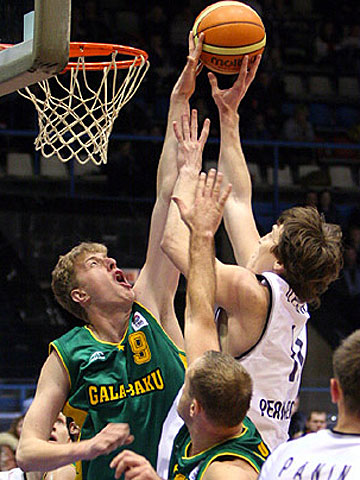 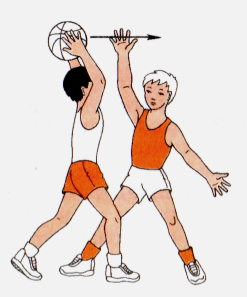 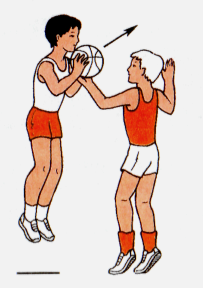 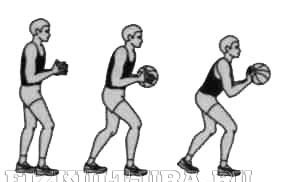 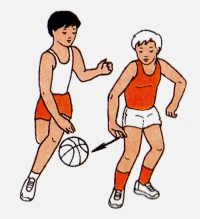 ПРОФЕССОР  МЯЧИКОВ





         Удачной игры